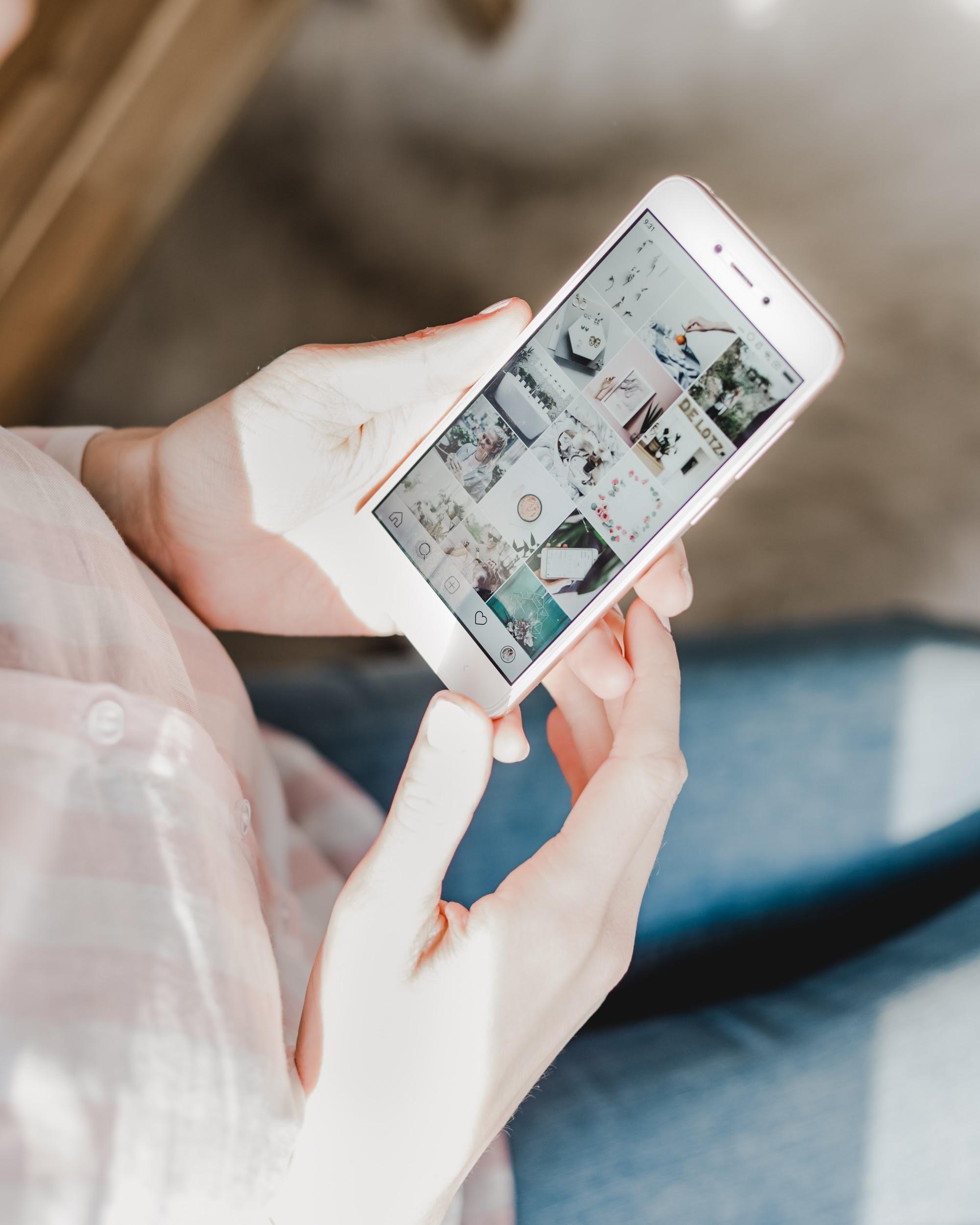 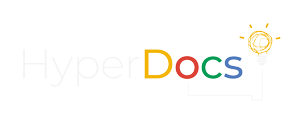 , 
un outil pour soutenir l’engagement des apprenants

Lien de la présentation : http://bit.ly/mst7octobre20
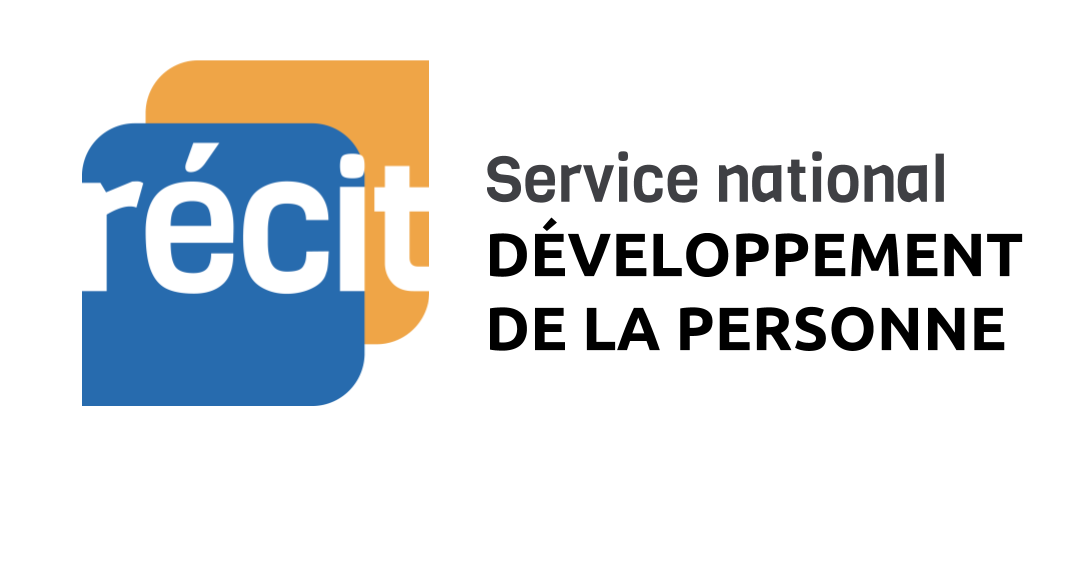 [Speaker Notes: Lien de la présentation : http://bit.ly/mst7octobre20]
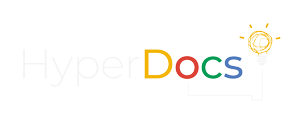 Sonya Fiset
sonya.fiset@recitmst.qc.ca
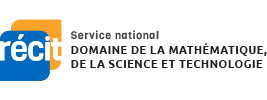 Présenté par Sonya Fiset, RÉCIT MST
Adapté par Valérie Rivard, septembre 2020
Created by Nicole Beardsley
[Speaker Notes: Site pour voir l’article et les ressources : https://recitmst.qc.ca/]
Welcome! I created this HyperDocs to show my students the ins & outs of how a HyperDocs works, but this can also be used to teach teachers as well! 

If you’d like to use this HyperDocs yourself, go for it! Please go to File>Make a Copy before getting started, then you will have your own version to edit as needed. Always make sure to credit the original creator when “remixing” a HyperDocs!

Also, delete these green Help boxes before you share your final version.
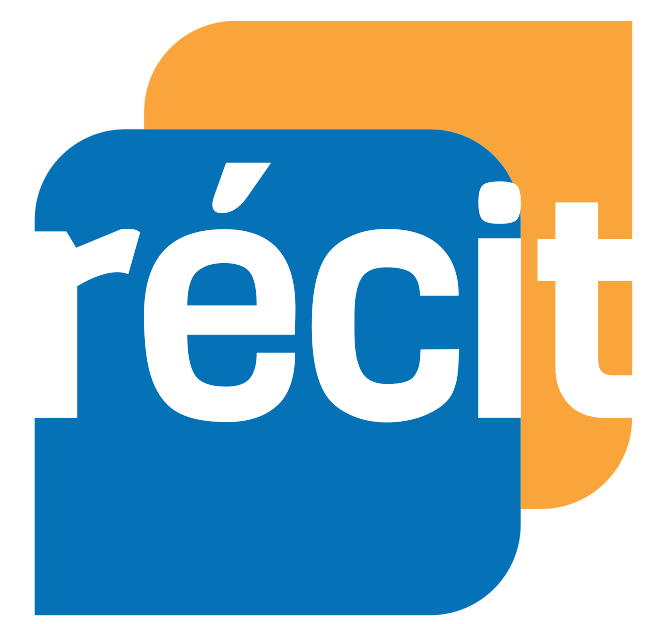 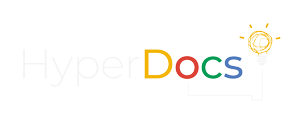 un outil pour soutenir l’engagement des apprenants
Engage-toi
Explore
Explique
Élabore
Partage
Évalue
Enrichissement
Présenté par Sonya Fiset, RÉCIT MST
Adapté par Valérie Rivard, septembre 2020
Created by Nicole Beardsley
[Speaker Notes: Site HypreDocs : https://hyperdocs.co/]
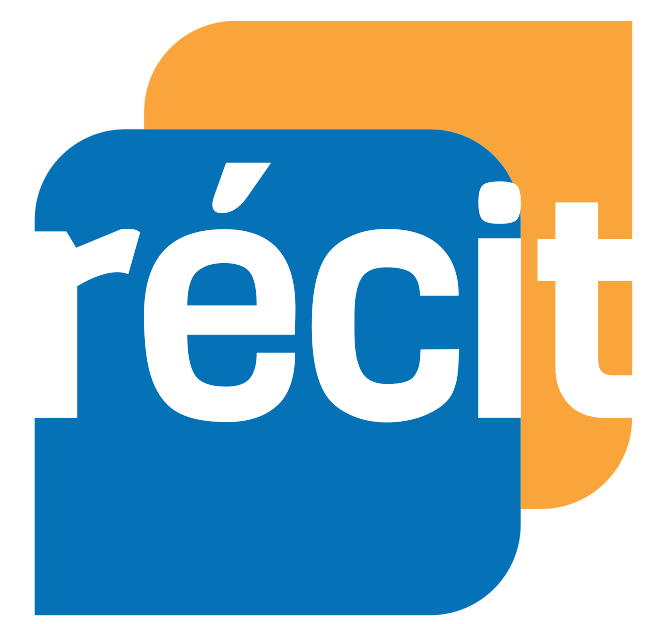 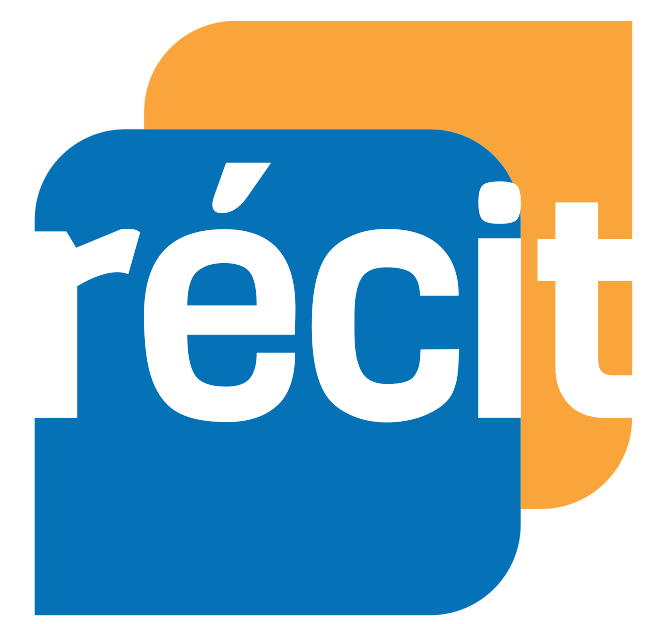 Et si on devait retourner à l’enseignement à distance...
Engage-toi
-Enseigner en 2020 : texte ou vidéo
-Monde virtuel très anglophone…
[Speaker Notes: Texte : https://ecolebranchee.com/enseigner-a-distance-force-majeure-idees-et-ressources/
Vidéo : https://blogue.uqtr.ca/2020/08/27/un-clin-doeil-humoristique-du-prof-martin-caouette-sur-la-rentree-a-distance/]
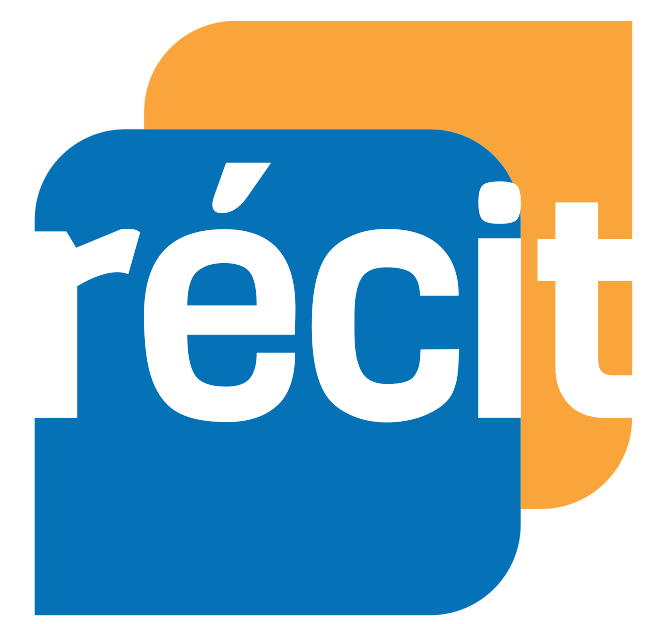 Qu’est-ce qu’un
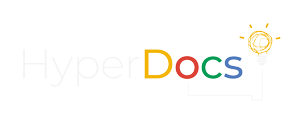 Un hyper quoi?

Parcourez quelques HyperDocs
Document collaboratif : noter vos observations
Explore
[Speaker Notes: Quelques HyperDocs : https://hyperdocs.co/blog/posts/samples-of-hyperdocs-for-every-subject
Document collaboratif :]
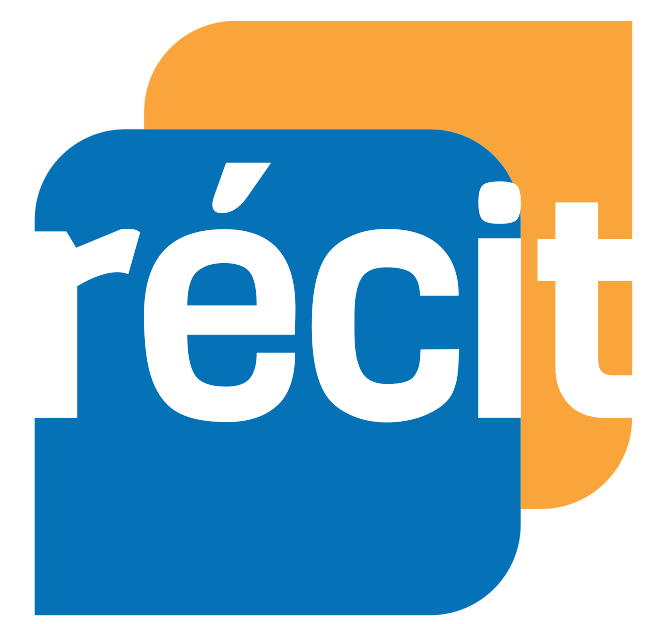 Les 5E et un peu plus
Modèle pédagogique 5E

Engage-toi
Explore
Explique
Élabore (applique)
Évalue
Modèle HyperDocs  
Partage
Enrichissement
[Speaker Notes: Modèle pédagogique 5E : https://www.knowatom.com/blog/what-is-the-5e-instructional-model#:~:text=The%205Es%20are%20an%20instructional,to%20move%20through%20in%20phases]
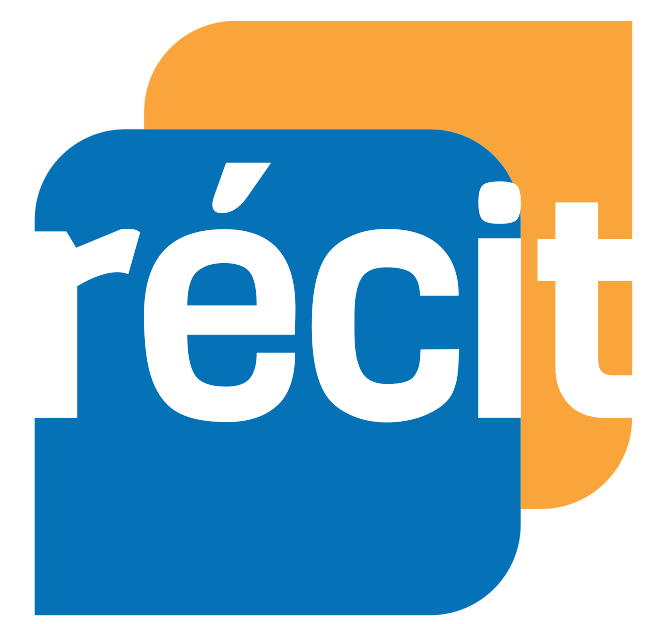 Les 5E de l'apprentissage basé sur la recherche avec un ENA
Engage-toi : 
acquis antérieurs, provocation, questionnement
Explore, Explique, Élabore :  
activités, questionnement, lecture, visionnement
application de leurs habiletés ou connaissances
démonstration de la compréhension
Partage :  
Communiquer, production du contenu, public authentique
Évalue :  
auto-évaluation et évaluation, se fixer de nouveaux objectifs
Enrichissement :  
Réflexion des enseignants et des élèves
Suggestions pour aller plus loin
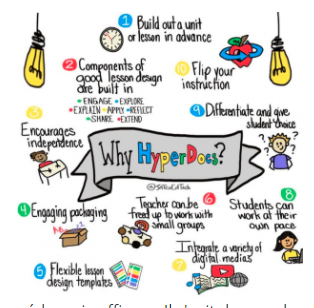 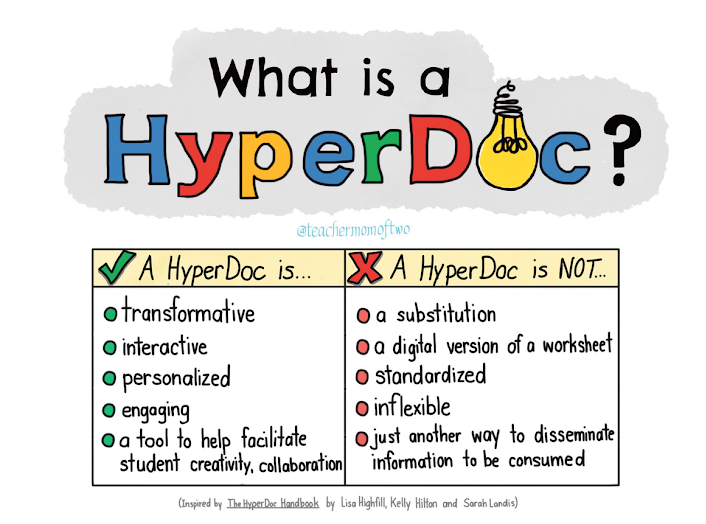 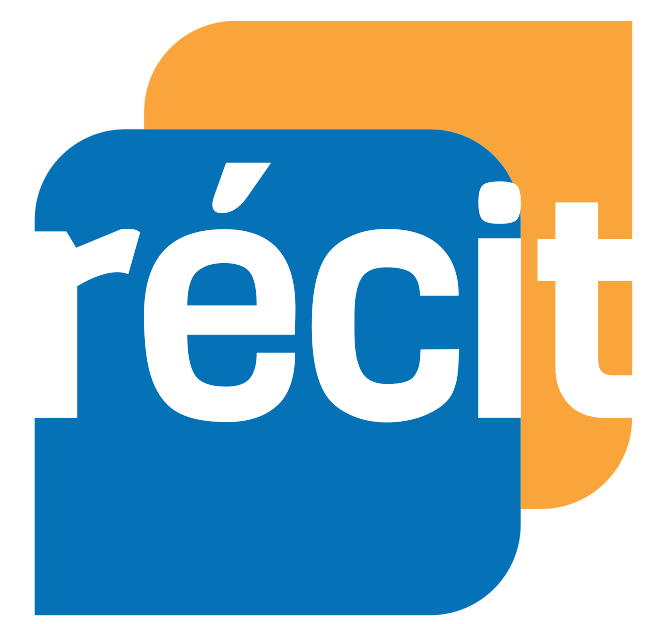 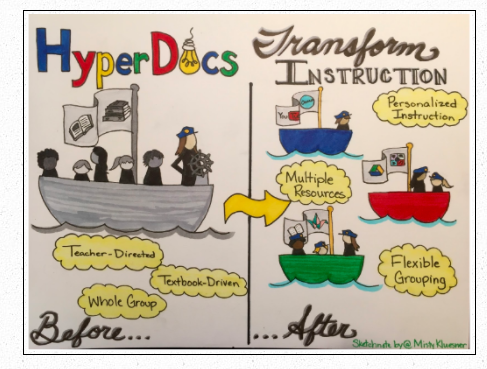 Avant-après
Qu’est-ce qu’un HyperDocs?
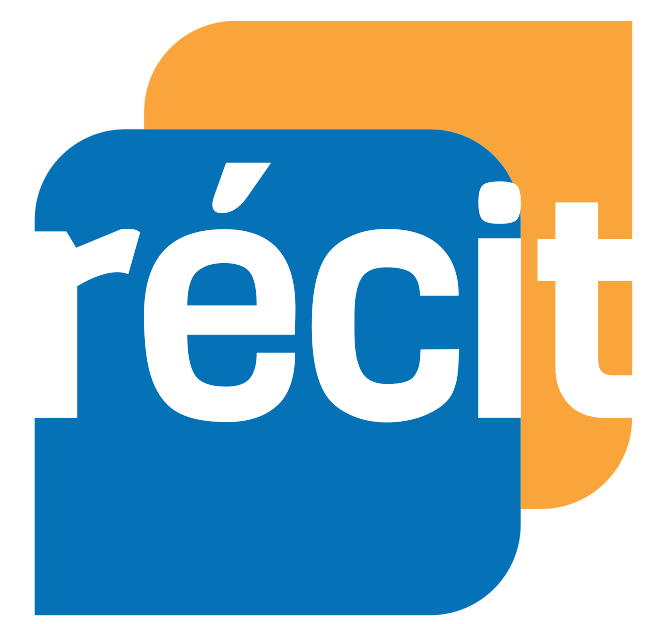 Explique
En résumé, VOICI ce qu’est un HyperDocs!
Un HyperDocs est un document interactif qui permet aux élèves d’apprendre à leur propre rythme, de s’engager et de s’émerveiller.  Il met la technologie au service de l’apprentissage.
[Speaker Notes: Definition from hyperdocs.co]
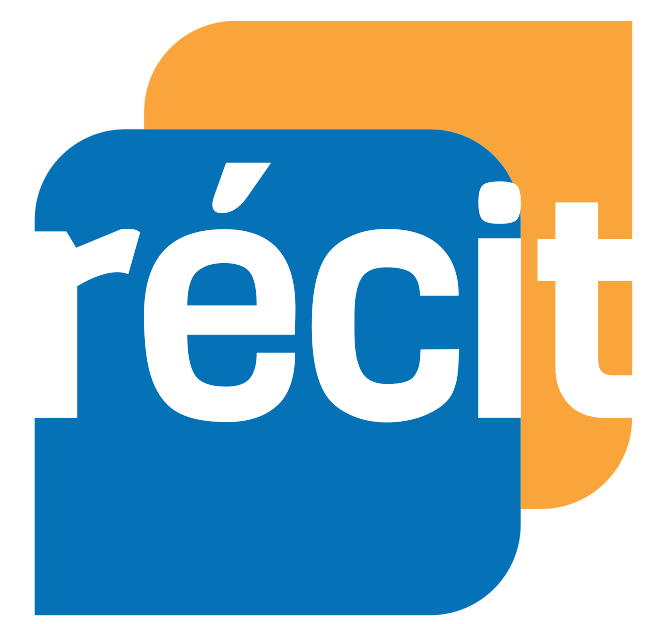 1.
Un HyperDocs peut être une présentation sous la forme de diapositives.
Google Slides ou autre présentation
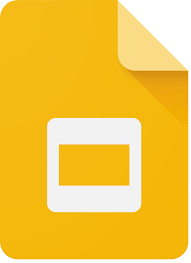 Cliquez ici  pour voir un exemple.
Différents modèles Google Slides
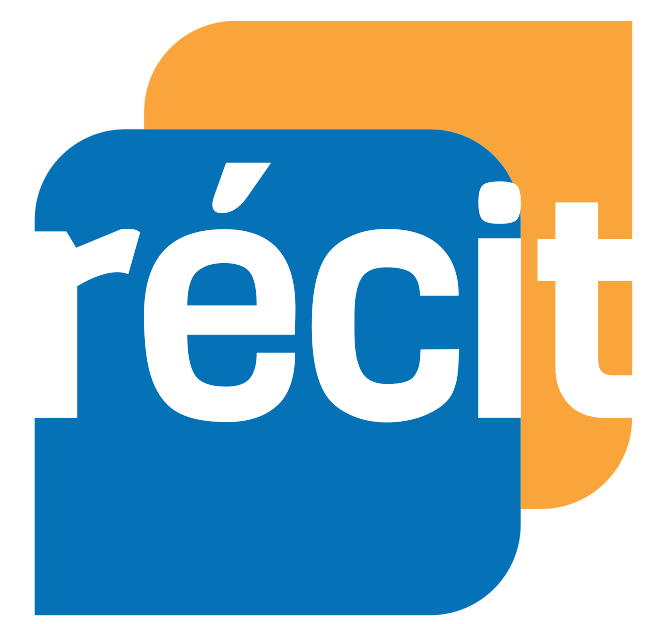 2.
Un HyperDocs peut être présenté 
sous la forme d’un
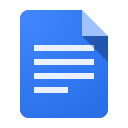 Google Docs ou autre document
Cliquez ici pour voir un exemple.
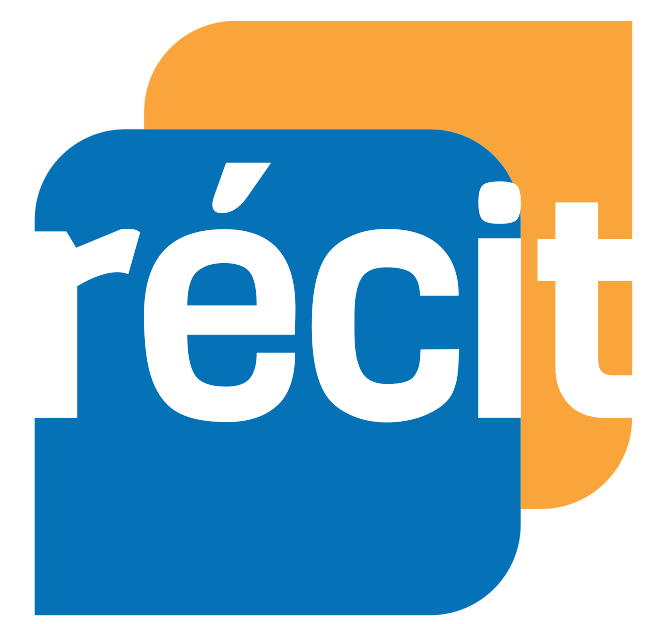 3.
Un HyperDocs peut aussi être 
sous la forme d’un
Google Map
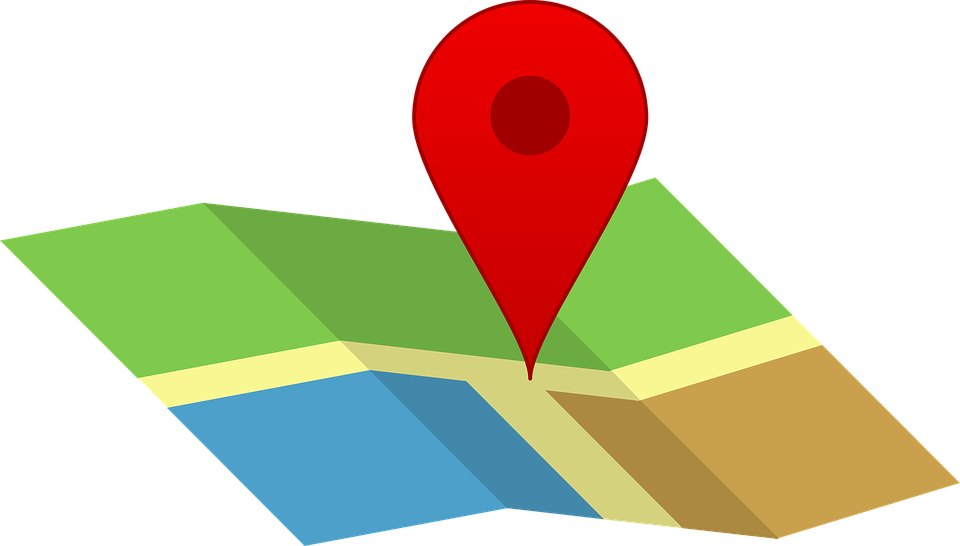 Cliquez ici  pour voir un exemple.
[Speaker Notes: HyperDoc created by Sarah Landis, Lisa Highfill, and Kelly Hilton]
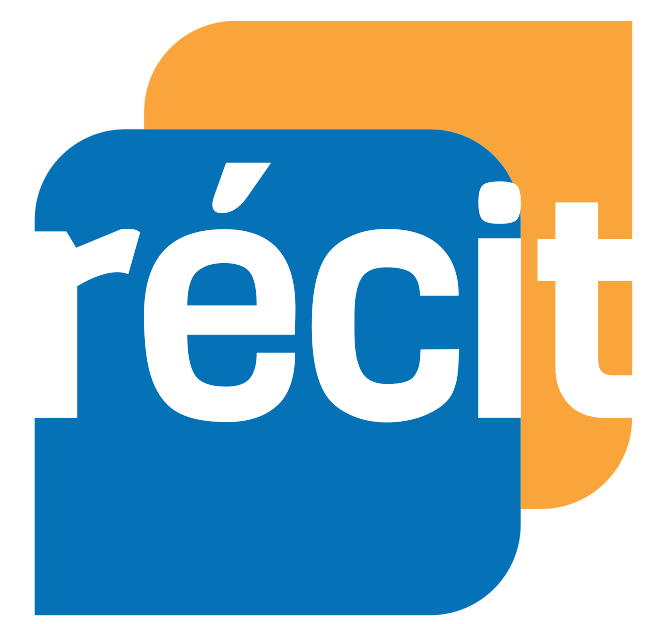 HyperD  cs
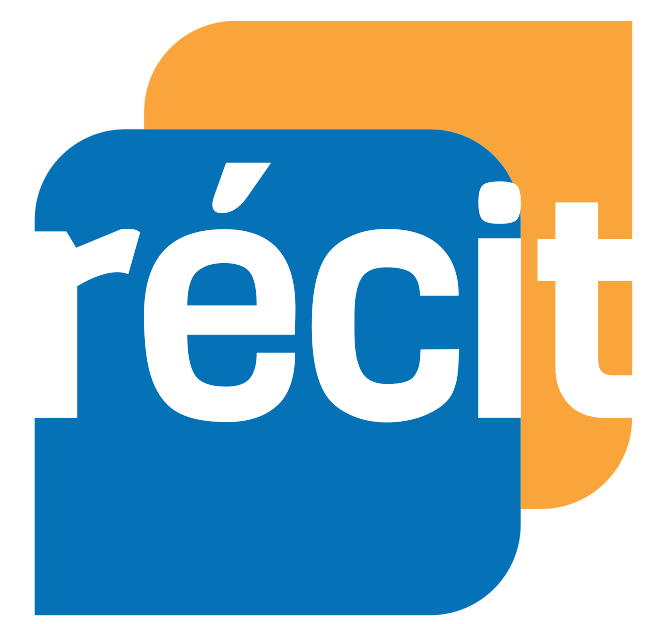 Élabore
Dans un HyperDocs, il y aura des tâches interactives à compléter.
Dans un ENA ;
Directement dans l’HyperDocs collectif ou un par élève ;

En utilisant des outils numériques.
[Speaker Notes: Différents outils numériques : https://docs.google.com/document/d/1V5z0q2-r2cMpJ7trO0dQX9AKAqVEpKbs8UTZLrqIv-k/edit]
La nétiquette d’un  document partagé.
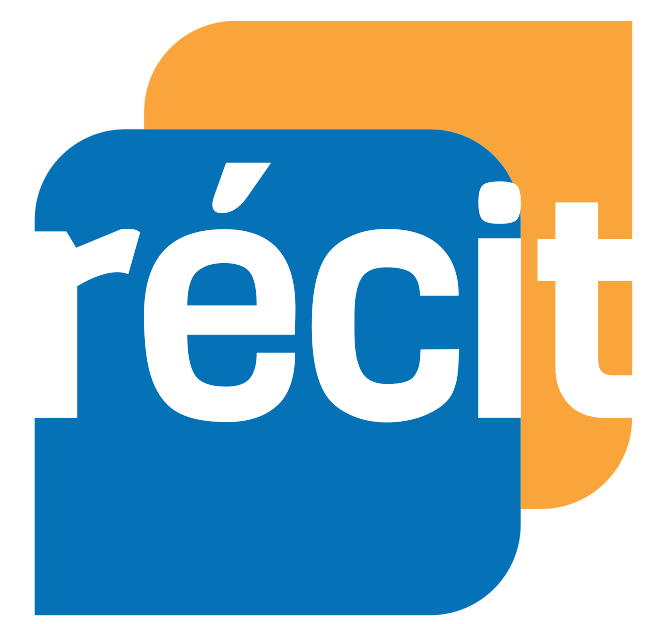 Ne pas effacer ou modifier le travail d’un autre
Si vous effacez quelque chose par accident, : la fonction ANNULER est votre amie! 
Ne changez rien à la mise en page (fonds, couleurs, polices, grosseur, etc.)  à moins que vous ayiez une permission spéciale. Pour ajouter des lignes, aucune permission n’est requise. 
 Participez en étant professionnel.
Si vous n’avez rien de positif à écrire,  fermez le document.
Prêt à essayer?  
Cliquer sur le document mauve pour essayer!
[Speaker Notes: Modèle : https://docs.google.com/document/d/1Hq9iqnDGsz344AGEMWWHUEvM68H-4T-7Bw-8NkcSEjQ/copy]
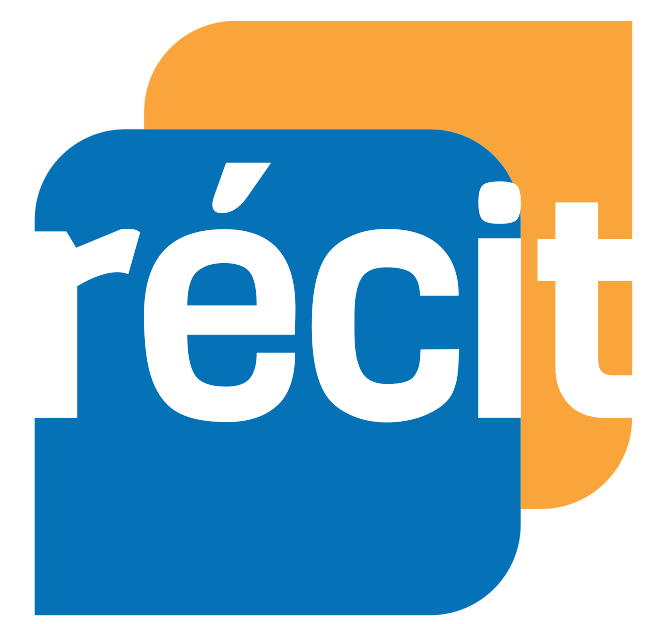 Evalue
Maintenant que vous avez vu un HyperDocs en  Action, réfléchissez à la question suivante :
 
Quels sont les bénéfices d’utiliser un HyperDocs pour soutenir l’apprentissage?
[Speaker Notes: Avantages : https://docs.google.com/document/d/144PK07TzxS-qpNSZLPCKyr70DESOzEapFXfrdVKjG0I/edit#bookmark=id.a0sspm6aoxs]
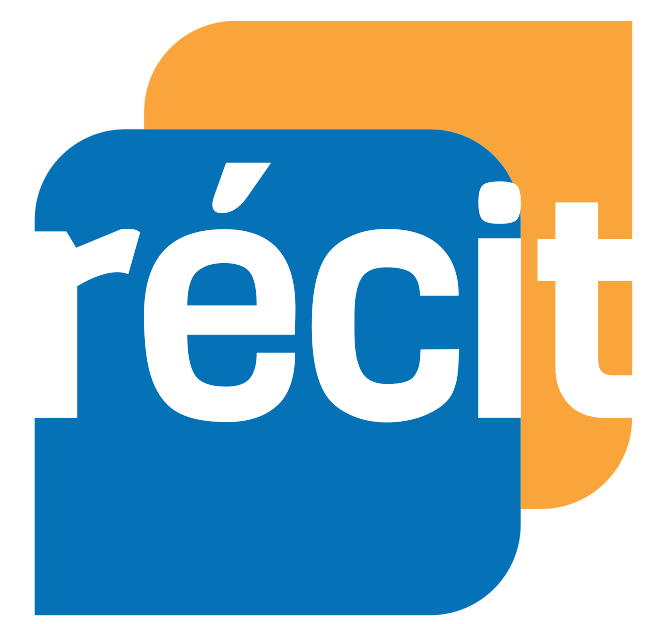 Et si on se lançait dans le
 

monde de la francophonie!
Un outil pour un enseignement à distance dynamique!
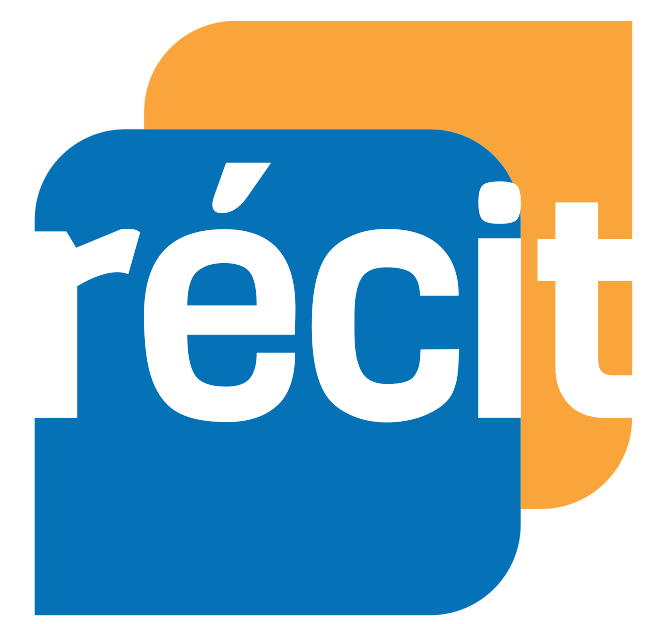 Par où commencer?
Identifier nos objectifs
Assembler nos ressources
Choisir nos outils
Créer nos activités en suivant les 5E
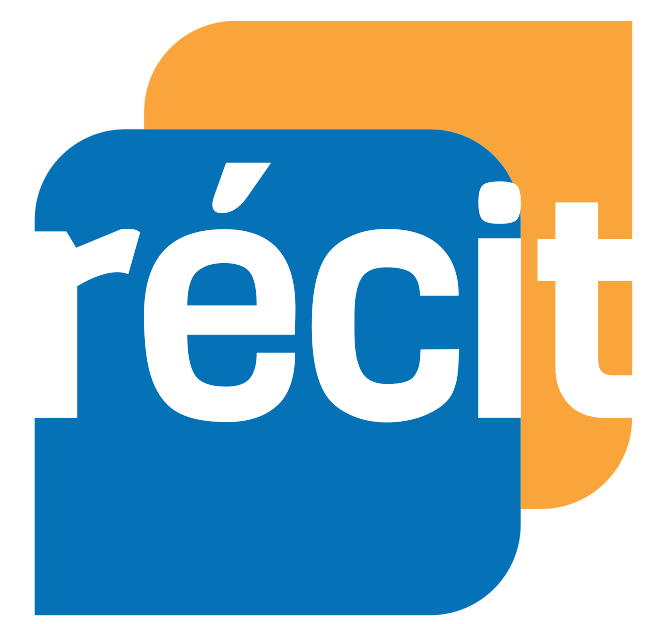 Peu importe la façon, l’essentiel d’un HyperDocs est d’apprendre en s’assurant que ce soit:
Engageant
inspirant
Interactif
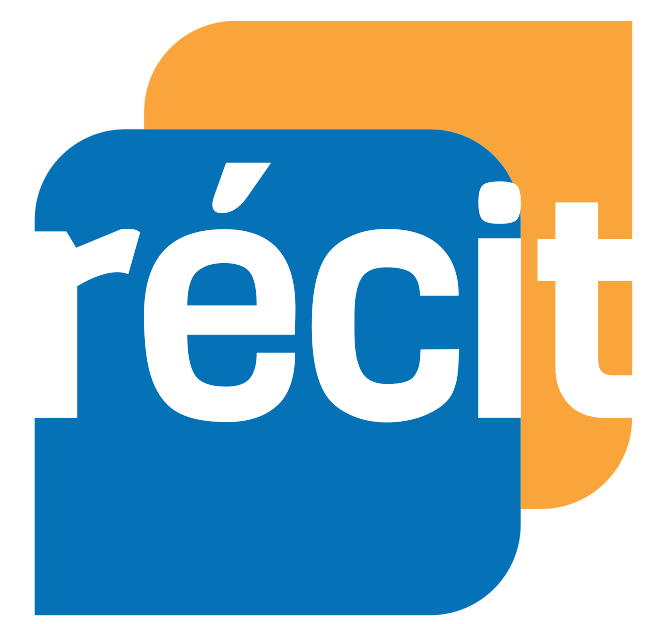 Évalue
1, 2, 3 Partez!
Plan de travail virtuel
Modèles
+ élaboré, + créativité
Underground railroad
[Speaker Notes: Modèles : https://drive.google.com/drive/folders/1cTITJEOEYwia_Mr_3dCj_rF5h_jbyPCo?usp=sharing]
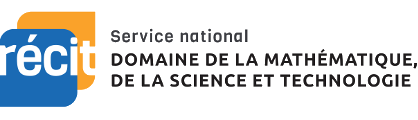 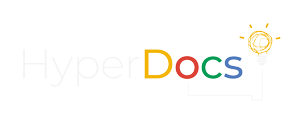 Créé par Sonya Fiset, Service national du RÉCIT MST 2020 CC BY-NC-SA
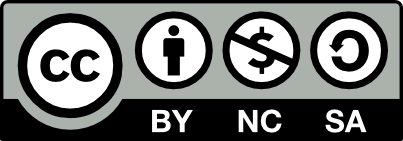 21
[Speaker Notes: Exemples HyperDocs : https://docs.google.com/presentation/d/1iovi3MuLgGxP2DvmRedR87K-dPotVwkrcUzooCSmNGM/edit?usp=sharing]
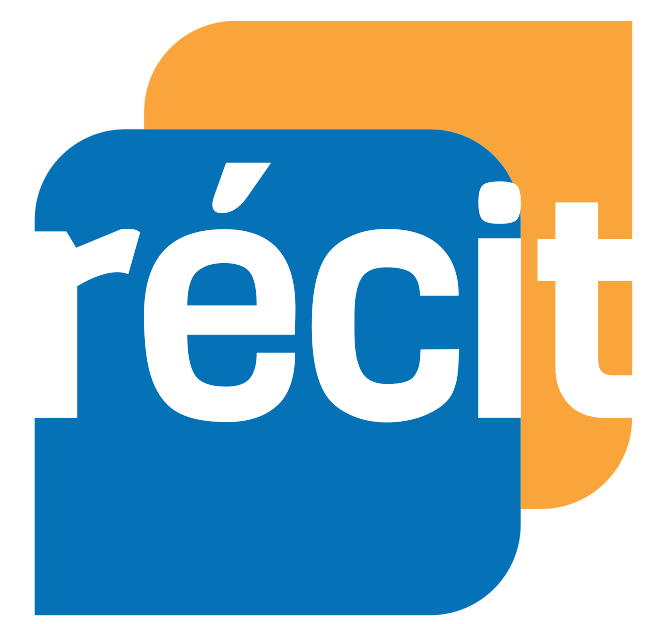 Enrichissement
Ressources :
-Tutoriel pour créer un hyperdocs
-Banque de ressources et d’hyperdocs 
-Images libres de droit d’auteur Unsplash
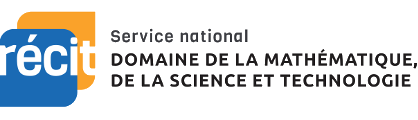 MERCI !
Questions?
Sonya.Fiset@recitmst.qc.ca
equipe@recitmst.qc.ca 
Page Facebook
Twitter
Chaîne YouTube
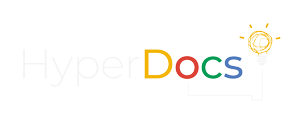 Créé par Sonya Fiset, Service national du RÉCIT MST 2020 CC BY-NC-SA
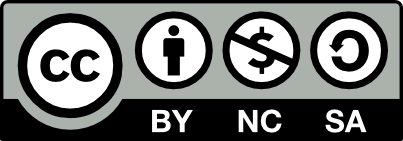 23
Credits
This template is free to use under Creative Commons Attribution license. 
You can keep this Credits slide or mention Nicole Beardsley and other resources used in a slide footer.
All slides and HyperDocs* created by Nicole Beardsley @beardsleyteach
*Unless otherwise noted
HyperDocs are the creation of Lisa Highfill, Kelly, Hilton, and Sarah Landis

To edit, please go to File > Make a Copy; do not request edit access. 

Special thanks to all the people who made and released these awesome resources for free:
Presentation template by SlidesCarnival
Photographs by Unsplash